Муниципальное бюджетное общеобразовательное учреждение «Гимназия №52» г.Казани
Интегрированный урок для учащихся 9 класса по теме «Квадратные неравенства»
Учитель математики Захарова М.А.
Учитель информатики Сырямина И.В.
Информационное общество. Информатизация
Основные задачи информатизации образования
повышение качества подготовки специалистов на основе использования в учебном процессе современных информационных технологий;
применение активных методов обучения и, как результат, повышение творческой и интеллектуальной составляющих учебной деятельности;
интеграция различных видов образовательной деятельности (учебной, исследовательской и т.д.);
адаптация информационных технологий обучения к индивидуальным особенностям обучаемого;
обеспечение непрерывности и преемственности в обучении;
разработка информационных технологий дистанционного обучения;
совершенствование программно-методического обеспечения учебного процесса.
Персональный компьютер как средства обучения
] отмечаются следующие дидактические возмож­ности компьютера как средства обучения
расширенное предъявление учебной информации;
индивидуализация процесса обучения;
усиление мотивации обучения;
реализация эффективных способов управления самостоятельной учебной деятельностью
Общее понятие об информационно-коммуникационных технологиях
-                  поддержка и развитие системности мышления обучаемого;
-                  поддержка всех видов познавательной деятельности обучающегося  в приобретении знаний, развитии и закреплении навыков и умений;
-                  реализация принципа индивидуализации учебного процесса при сохранении его целостности.
Образовательные средства ИКТ можно классифицировать по ряду параметров
1. По решаемым педагогическим задачам
2. По функциям в организации образовательного процесса
3. По типу информации:
-              средства, обеспечивающие базовую подготовку (электронные учебники, обучающие системы, системы контроля знаний);
-              средства практической подготовки (задачники, практикумы, виртуальные конструкторы, программы имитационного моделирования, тренажеры);
-              вспомогательные средства (энциклопедии, словари, хрестоматии, развивающие компьютерные игры, мультимедийные учебные занятия);
-              комплексные средства (дистанционные учебные курсы).
Вопросы
Что называется квадратным неравенством с одной переменной х?		 Ответ
При каких условиях квадратный трехчлен имеет корни, не имеет корней? Приведите примеры.				 Ответ
Сформулируйте теорему о решении квадратных неравенств при Д<0. 						Ответ
Алгоритм решения квадратного неравенства        						Ответ
Задача 1
////////////
/////////////
x
-1
7
Задача 2
/////////////
/////////////////
1
5
x
Задача 3
x
2
Задача №14
Задача №10(в)
Квадратное неравенство с параметром
При каких значениях m неравенство 

выполняется только для одного действительного значения    ?
Решение:
m=0
Квадратное неравенство с параметром
m≠0 
Рассмотрим квадратичную функцию

если т<0, то ветви параболы направлены в низ, и очевидно исходное неравенство не может иметь единственное решение.
если m>0, то возможны три случая
Д=0
Самостоятельная работа
Задания №1-3 - решить неравенство.
Задание №4 - найти область определения выражения.
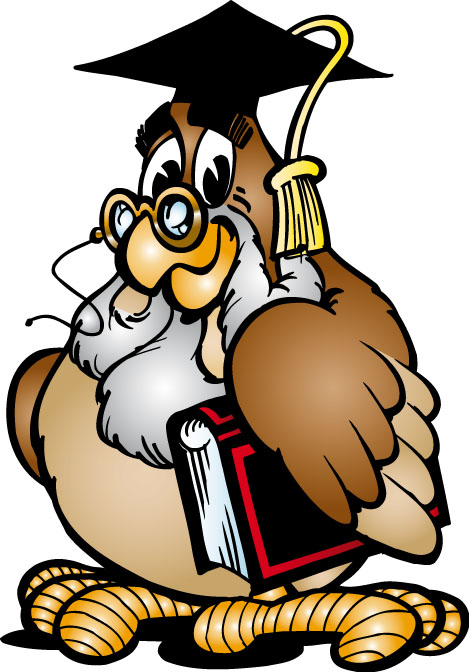 Домашнее задание
Решить:
 №8(а,б),
 №10(б),
 №14(а,б), 
№15(а),
 №18(дополнительно).
Cоставить блок-схему к программе решения квадратного неравенства
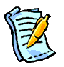 Ответ:
Неравенство вида ax2+bx+с>0(<0), где a,b,c -действительные числа и а≠0 называется квадратным неравенством.
Например: 2х2-3х+4<0, х2-3>0.
Ответ:
Квадратный трехчлен имеет два корня при Д>0, квадратный трехчлен имеет один корень при Д=0, квадратный трехчлен  не имеет корней при Д<0.
 Например:
 х2-2х+4, не имеет корней , т.к. Д=-12<0;
х2-2х+1, имеет один корень, т.к. Д=0;
х2-2х-1 имеет два корня, т.к. Д>0.
Ответ:
Квадратный трехчлен ax2  + bx + c  с отрицательным дискриминантом при всех значениях х имеет знак старшего коэффициента a.
Алгоритм решения квадратного неравенства
Расположение графика  квадратичной функции у=aх2+bx+c относительно оси абсцисс в зависимости от дискриминанта Д и коэффициента а
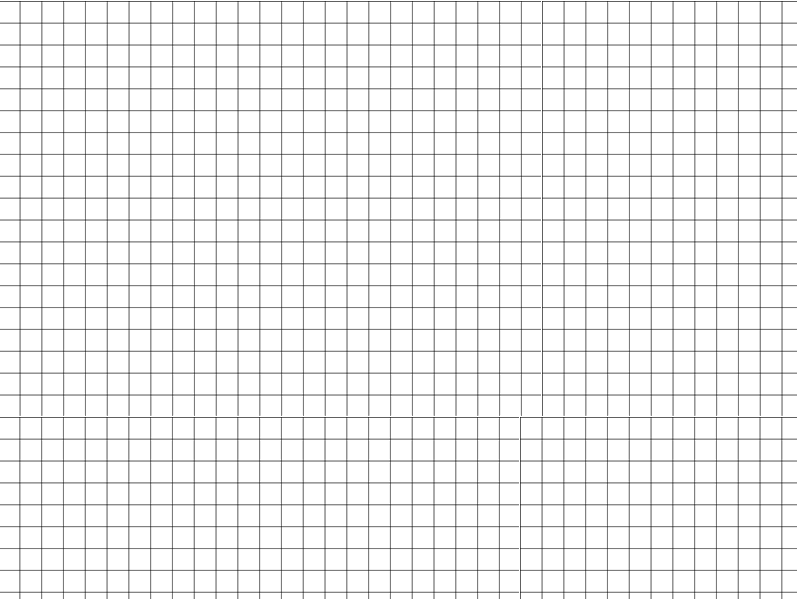 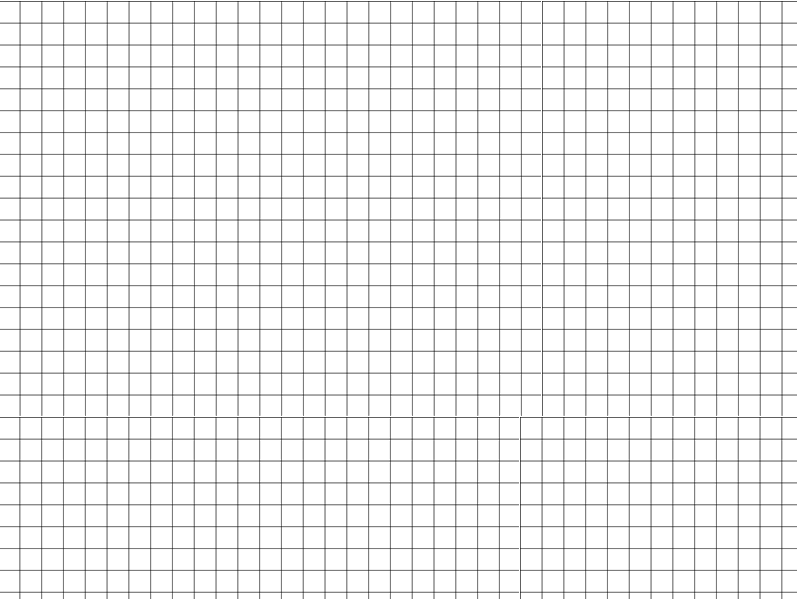 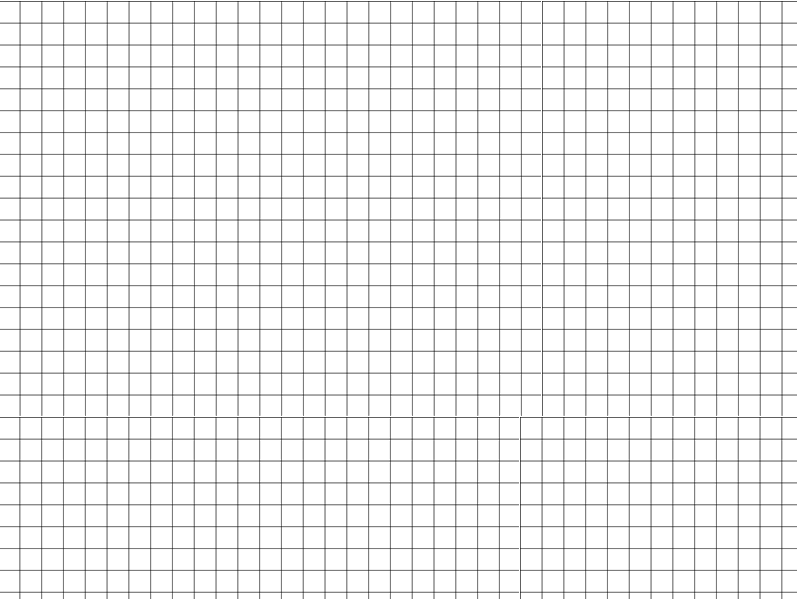 x
x
x
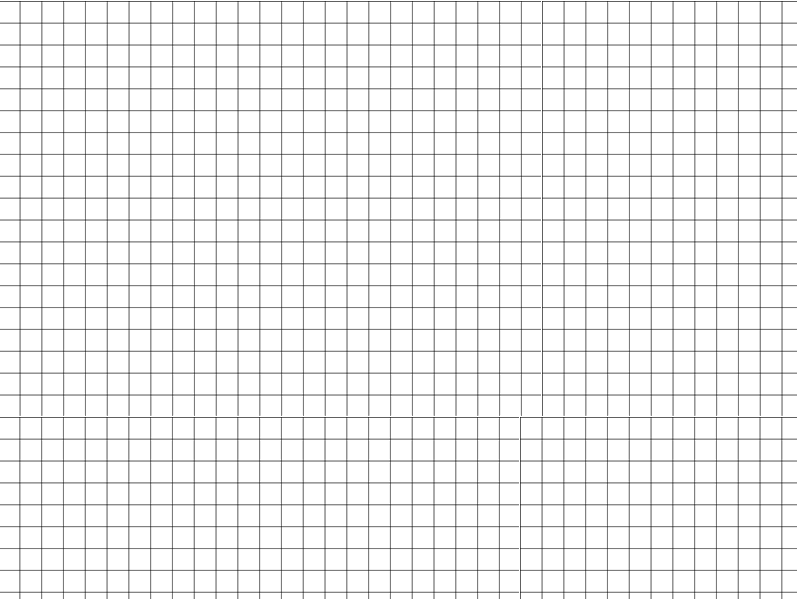 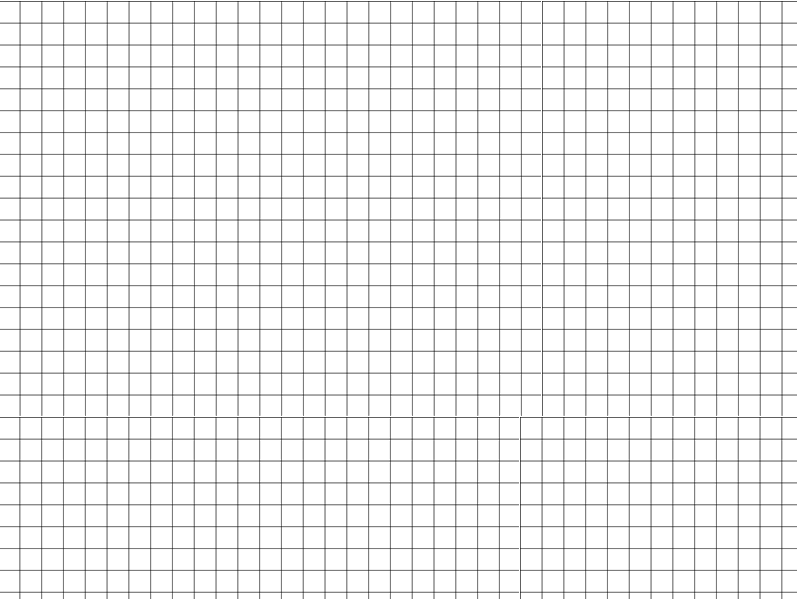 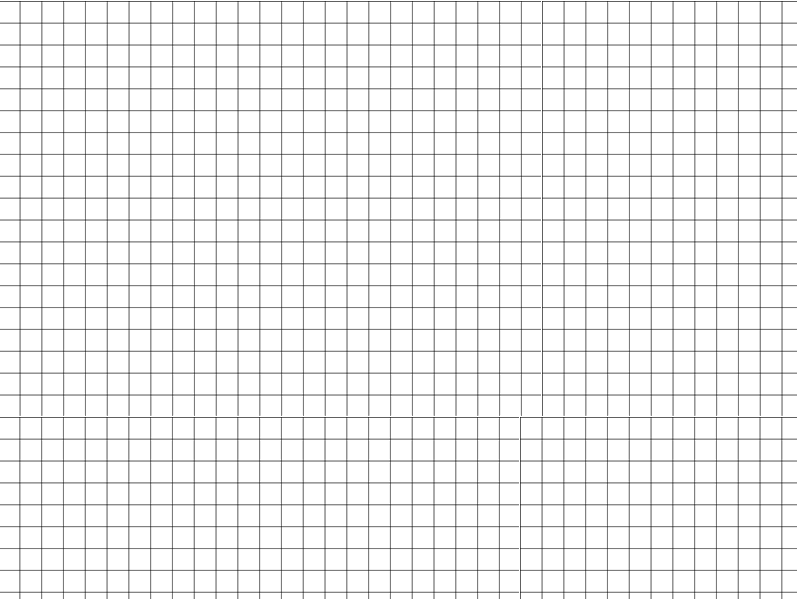 x
x
x
if <условие> then begin
  {что делать, если условие верно}      
 end
 else begin
 {что делать, если условие неверно}  
 end;
Условный оператор